PENGANTAR MANAJEMEN DAN ORGANISASI
Tugas Rumah (Grup)
1 Grup terdiri dari 5 orang, tugas dalam bentuk papaer
Tenggat waktu : Rabu minggu depan (tanggal 16) sebelum kelas dimulai
Baca Bab 1 sebelum kelas dimulai dan jawab pertanyaan berikut :
Jelaskan perbedaan manajer dengan karyawan fungsional
Jelaskan bagaimana mengkalisikasikan seorang manajer dalam suatu organisasi
Jelaskan apa yang dimaksud dengan manajemen
Mengapa efisisensi dan efektifitas menjadi faktor penting dalam menajemen
Sebutkan 4 fungsi manajemen
Sebutkan 3 kemampuan esensial dalam manajerial versi Katz
Diskusikan kenapa penting mempelajari manajemen
bidang-bidang fungsional dalam Bisnis
R&D (Penelitian dan Pengembangan)
Marketing (Pemasaran)
Finance (Keuangan)
Production (Produksi)
HR (Sumber Daya Manusia)
bidang-bidang fungsional dalam Bisnis
R&D = Penelitian dan Pengembangan
Desain dan pengembangan Produk Baru
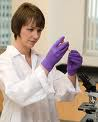 bidang-bidang fungsional dalam Bisnis
Marketing/Pemasaran
Perencanaan dan Pelaksanaan terhadap suatu konsep, penetapan harga, promosi, dan pendistibusian ide, barang dan jasa to untuk menciptakan perubahan  yang memenuhi tujuan pribadi dan organisasi
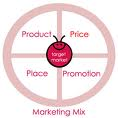 bidang-bidang fungsional dalam Bisnis
Finance/keuangan 
Pendapatan, pengeluaran, anggaran,  catatan dan laporan keuangan
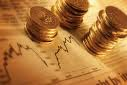 bidang-bidang fungsional dalam Bisnis
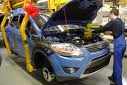 Production/Produksi
Ekstraksi dan pembudidayaan (produk dihasilkan secara alami atau dikembangkan menggunakan bahan alami)
Pengolahan (Mengganti dan mengembangkan produk baru dari produk eksisting)
pabrikasi (menggabungkan bahan-bahan mentah dan membuat barang menjadi produk jadi)
bidang-bidang fungsional dalam Bisnis
HR = Sumber Daya Manusia
Orang-orang yang bekerja dalam suatu bisnis/organisasi
Terlibat dalam perencanaan dan kepegawaian, kinerja manajemen, kompensasi dan manfaat, serta hubungan antar karyawan
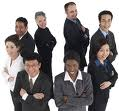 Manajer = ?
Siapakah Manajer?
Seseorang yang mengkoordinasikan dan mengawasi pekerjaan karyawan lain agar berjalan sesuai tujuan organisasi
Berapa tingkatan manajer yang bisa kita klasifikasikan?
Bagaimana mengklasifikasiakn manajer dalam suatu organisasi?
Piramida tradisonal dari tingkatan manajemen
Manajer Atas
Manajer menengah
Manajer Dasar
Karyawan fungsional
Area Fungsional
LITBANG     Pemasaran  Keuangan   Produksi      SDM
I. Manajemen Tingkat dasar
Manajer Dasar : mengatur pekerjaan karyawan fungsional yang biasanya bertugas dalam pembuatan produk atau pelayanan jasa pelanggan

manajer dasar termasuk : supervisor, shift manager, district manager, department manager, office manager
II. Manajemen Tingkat Menengah
Manajer menengah: Mengatur pekerjaan Manajer dasar

manajer menengah termasuk : regional manager, project leader, store manager, division manager
III. Manajemen Tingkat Atas
Manajer Atas: bertanggung jawab dalam pengambilan keputusan organisasi dan menetapkan rencana dan tujuan yang mempengaruhi organisasi keseluruhan.

manajer Atas termasuk : executive vice president, president, managing director, chief operating officer, chief executive officer
Apa itu Manajemen?
Management involves termasuk mengkoordinasikan dan mengawasi proses kerja karyawan sehingga berjalan efektif dan efisien. 

Atau  Management adalah suatu usaha agar karyawan dapat menyelesaikan pekerjaannya
2 Hal penting dalam Manajemen :Efisiensi dan efektif
Efisiensi dan Efektif
Efisiensi
Efisiensi = mendapakan hasil maksimal dari usaha paling minimal 
“doing things right” 
Menitik beratkan pada Cara/proses dalam menyelesaikan tugas/pekerjaan
Efektif
Efektif = melakukan usaha dalam rangka pencapai tujuan organisasi
“doing the right things”
Menitik beratkan pada hasil  terhadap pencapaian tujuan organisasi
Atau...
Efisiensi dan Efektif
Efisiensi
Efisiensi = mendapakan hasil  dengan usaha, biaya, dan kerugian yang paling minimal
(Menggunaklan sumber daya : Manusia, modal/uang, bahan mentah secara bijak dan ekonomis)
Efektif
Efektif = Melaksanakan tugas-tugas/pekerjaan demi memenuhi tujuan organisasi
(membuat keputusan yang tepat  dan merealisasikannya  untuk mencapai tujuan organisasi)
Efisisensi dan efektifitas dalam Manajemen
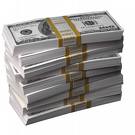 Efiseiensi (Proses)
Efektif (Hasil)
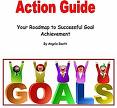 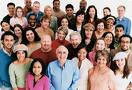 Pemakiaan Sumber daya
Pencapaian Tujuan
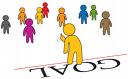 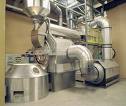 Usaha minumum
Pencapaian Maksimum
Usaha manajemen:
Usaha dan modal minimum(efisiensi tinggi)
Pencapaian maksimal (efetifitas tinggi)
Fungsi Manajemen
ORGANIZING/Mengorganisasikan
PLANNING/Merencanakan
MANAGER
LEADING/Memimpin
CONTROLLING/Mengendalikan
1. PLANNING/Merencanakan
Menetapkan Tujuan
Membuat strategi untuk pencapaian tujuan
Mengembangkan rencana untuk menyatukan dan mengarahkan aktivitas

	Mengatur Tujuan dan rencana (bagaimana mencapainya)
2. ORGANIZING/Mengorganisasikan
Menentukan 
tugas apa yang harus dilaksanakan ?
siapa yang melaksanakan ?
Bagaiamana tugas dikelompokan ?
siapa melapor kepada siapa ?
dimana keputuan harus dibuat ?

Mengatur tugas-tugas dan sumber daya yang ada untuk menyelesaiakan tujuan organisasi
3. LEADING/Memimpin
Memotivasi bawahan
Menyelesaikan konflik dalam tim
memberikan pengaruh terhadap individu atau tim
Memilih jalur komunikasi paling efektif
Mampu menghadapi masalah perilaku staff

	Merekrut, melatih, memotivasi (memimpin) SDM
4. CONTROLLING/Mengendalikan
Memonitor performa kegiatan
Membandingkan realisasi kegiatan dengan tujuan
Mengevaluasi apakah kegiatan sudah sesuai dengan rencana awal
Mengoreksi jika terjadi penyimpangan agar aktivitas kembali lagi sesuai jalur yang direncanakan
	Memastikan seluruh aktivitas berjalan sesuai rencana
In-class Assignment 1 (Group work)
Describe the rewards and challenges of being a manager.

Discuss why it’s important to study management.
Tugas: “Master Manager”(Individual)
sumber media bisnis (Wall Street Journal, Financial Times, Fortune, The Economist, Forbes, etc.), cari 1 contoh manajer yang kamu kehendaki sebagai master manajer.

tuliskan dalam sebuah paper mengapa dia pantas disebut sebagai master manajer.

Due: next class
Group Work
Suppose your group members currently are in the KKUIC Student Union and your 1-year term is almost finish

Do the planning stage of KKUIC-SU re-election (setting goals and how to achieve them)
Election of KKUIC SU from previous year
Debate between 2 parties
Answer questions from audiences (students & lecturers)
Vote right after the debate
Area Manajemen:
Manajer Fungsional V.S. General Managers
Area Manajemen:
Manajer Fungsional  bertanggungjawab hanya terhadap 1 aktifitas keorganisasian
General Manager bertanggung jawab terhadap beberapa aktifitas keorganisasian
Manajer untuk 3 tipe Organisasi
Profit Organisasi: Untuk menghasilkan uang atau keuntungan, dengan menawarkan barang atau jasa
Nonprofit Organisasi: oUntuk menawarkan jasa baik dalam sektor umum maupun swasta seperti Rumah Sakit, Sekolah, atau badan kesejateraan sosial
Mutual-Benefit Organisasi: Untuk membantu sesama anggota seperti koperasi petani, serikat pekerja, himpunan pengusaha
Apakah seorang manajer di masing-masing tipe organisasi punya tugas yang berbeda?
Manajemen untuk tipe-tipe organisasi
Persamaan

4 fungsi manajemen—planning/Merencanakan, organizing/Mengorganisasikan, leading/Memimpin, and controlling/Mengendalikan
Perbedaan
Ukuran keberhasilan
tipe For-profit: berapa keuntungan (atau kerugian) yang diperoleh
Tipe Nonprofit & Mutual-benefit: keefektifan jasa yang ditawarkan
Peran Managemen
Peran Managemen
Tidakan atau perilaku spesifik seorang manajer
3 tipe peran Manajerial:
Interpersonal/Hubungan antar pribadi
Informational
decisional/pengambilan keputusan
Peran Manajerial menurut Mintzberg
Peran Interpersonal : Menyertakan antar karyawan (bawahan dan karyawan diluar perusahaan) dan tugas lain yang secara resmi dan simbolis
Peran Informational : Mengumpulkan, menerima dan menyebarkan Informasi
Peran Decisional : Mampu mengambil keputusan
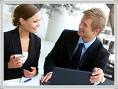 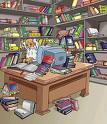 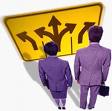 Mintzberg mengelompokan aktifitas dan peran manajerial :
http://www.bola.biz/mintzberg/mintzberg2.html
1. Peran Interpersonal
Figurehead/Wakil perusahaan: Melaksanakan tugas seremonial seperti menyambut tamu , memberikan sambutan, atau mewakili perusahaan di acara amal
1. Peran Interpersonal  (Cont)
Pemimpin: memotivasi dan mendorong karyawan agar mencapai tujuan organisasi

Perantara: dMembuat kesepakatan dengan pihak lain untuk mengembangkan aliansi sehingga mampu mencapai tujuan organisasi
2. Peran Informational
meMonitor: mengamati informasi dari lingkungan sekitar, aktif berhubungan dengan pihak luar, memperbaharui berita yang berhubungan dengan keperntingan bisnis (dalam maupun luar organisasi)
Penyebar: membagi informasi yang telah dikumpulkan kepada karyawan
2. Peran Informational  (Cont)
Juru Bicara: sMembagi informasi kepada pihak diluar depatemennya maupun luar perusahaannya
3. Peran Decisional
Entrepreneur: Menyesuaikan dirinya, bawahannya, dan unitnya untuk selalu berinovasi
Pengendali Masalah:   Cepat tanggap terhadap tekanan dan masalah yang timbul dan cepat beraksi
3. Decisional Roles (Cont)
Pengalokasi Sumber Daya: Menetapkan prioritas dan memutuskan pendayagunaan sumber daya
Negosiator: Secara kontinyu menegosiasikan jadwal, proyek, tujuan, hasil, sumberdaya, dan pendapatan pegawai dalam rangka mencapai tujuan
Kemampuan Manajemen  = ?
Kemampuan Manajemen
Kmeampuan teknis: kemahiran teknik dan pengetahuan dalam melaksanakan tugas
Human Skills:  kemampuan untuk dapat bekerja baik sendiri maupun dalam tim

Kemampuan Konseptual: Kemampuan melihat kesatuan organisasi, mengerti hubungan antar unit, mampu memvisualisasikan bagaimana organisasinya menepatkan diri dengan lingkungan luar
Kemampuan yang dibutuhkan di tiap tingkat Manajerial
Kemampuan konseptual
Manajr atas
Human Skills
Manajer menegah
Kemampuan teknis
Manajer Dasar
*Dark color = prioritas kemampuan yang harus dimiliki
Apa itu Organisasi?
Suatu kumpulan orang yang mempunyai tujuan yang sama
Distinct Purpose
Deliberate Structure
People
Mengapa penting mempelajari Manajemen?
Mengapa penting mempelajari Manajemen?
Universalitas Manajemen
Kenyataan bahwa manajemen dibutuhkan dalam berbagai tipe, ukuran, dan area organisasi.

Hal mutlak dalam bekerja
dalam suatu karir, anda pasti akan memanajeri atau dimanajeri
Mengapa penting mempelajari Manajemen?
Keuntungan dan tantangan menjadi seorang manajer
Website for downloading PPT
http://home.kku.ac.th/ssuwattana/
In-class assignment: KKUIC-SU Establishment
Organization: KKUIC Student Union (KKUIC-SU)
Managers of KKUIC-SU: members in your group (group of 5)
Discuss and make conclusion among your group member by using the 4-Management Functions (Planning/ Organizing/ Leading/ Controlling)
Make a PPT presentation and present in the class